Library consortia & how they participate in resource sharing
OCLC Resource Sharing Conference
Jacksonville, Florida
March 14, 2018
Bethany Sewell
The College of New Jersey

Lori Smith
Colorado State Library

Myra Justus
Cincinnati State Technical and Community College
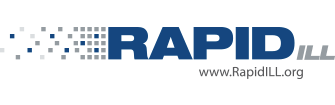 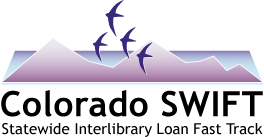 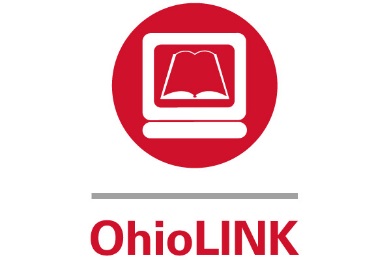 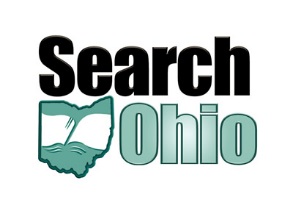 [Speaker Notes: Brief Description of each consortia]
Membership Information
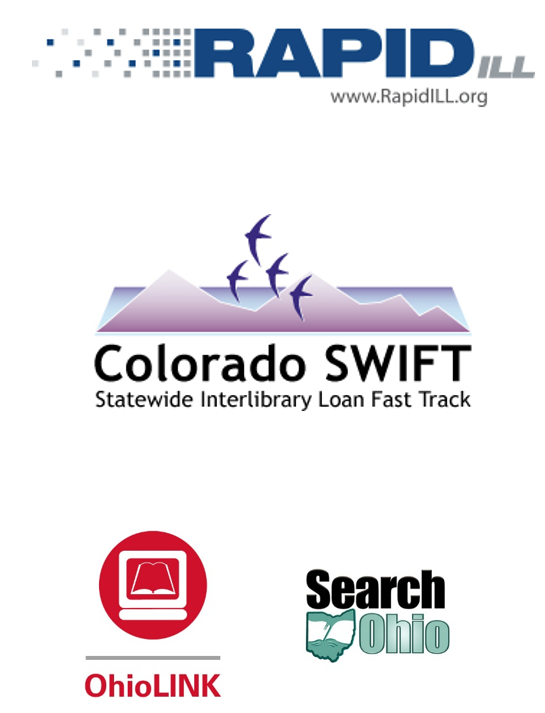 [Speaker Notes: Rapid
Pods
Membership Requirements

Colorado
335 SWIFT libraries
Public, School, Academic, Correctional, Special

Ohio
~120 academic libraries (OhioLINK-Ohio Library and Information Network) 
~30 public libraries and ~ 100 public library branches (Search Ohio).
Membership Requirements]
Policy Information
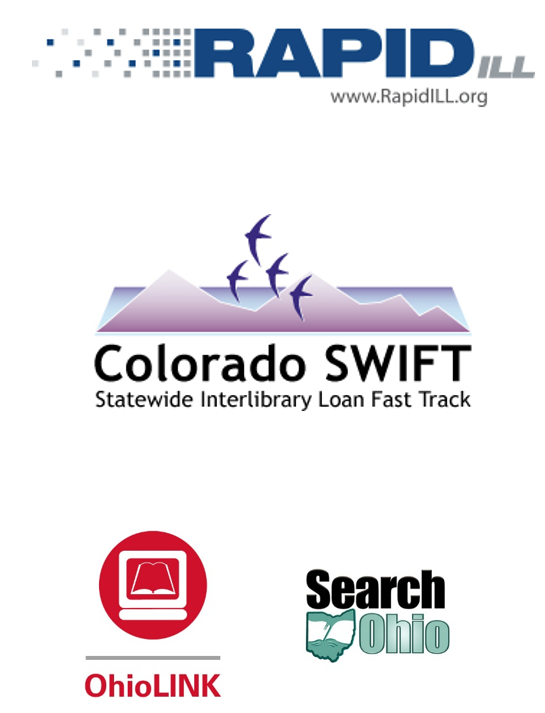 [Speaker Notes: Rapid
Cost
24-hour turnaround time by filling or updating to unfilled
Insure receipt by the borrowing library within 4 business days
At least 8 weeks for the loan period. 


Colorado
Libraries do not charge each other for requests
Lenders determine loan periods, renewals, overdues, and lost
No charge for membership – software, training, support

Ohio
No Charge for requests
Fines/Fees/lost items due to borrowing library
Statewide Standardized loan rules]
Shipping Information
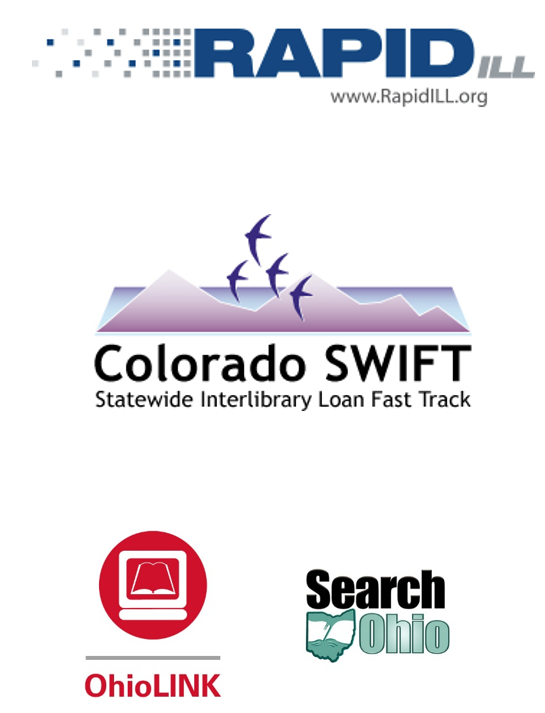 [Speaker Notes: Rapid
Benefits
Cost
Real Time Avaliability

Colorado
Pay for the shipment of items
Courier – statewide (1 million subsidy from the state) – per item cost?

Ohio
Priority 
Shipping System]
Consortia Software & Technology
RapidILL/RapidR
VDX 
D2D
Zportal & Z39.50
ILLiad
Innovative Integrated Library System 
Millennium/Sierra
INN-REACH
Various other ILS
[Speaker Notes: Colorado

VDX (standing for Virtual Document eXchange) is a software product for interlibrary loan (ILL) and document request management. [1] VDX was developed by UK company Fretwell-Downing Informatics, a company which in 2005 was taken over by OCLC PICA, itself wholly acquired by OCLC Online Computer Library Center in 2007.[1]
Web based software
Some libraries use NCIP and ISO ILL to streamline workflow
Various ILS – not a union catalog – Z39.50 servers
(Innovative, Polaris, SirsiDynix, TLC, Koha, OCLC, EOSi, Follett, Insignia, Cybertools, Auto-Graphics, Book Systems)
Positive – real time holdings and availability checking
Negative – slow searches and quality of bibliographic records
ZPortal – some use for patron initiated
VDX going away

Relais staff 
Software development
Uses Z39.50, include our member libraries with current ILS
NCIP 
Others experience with D2D?

3 groups using III & INN reach (Prospector, Marmot & Flatirons)
Challenge – dozen different ILS
API & DCB
Create new group
Others experience with III?]
Looking Toward the Future
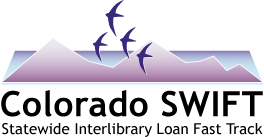 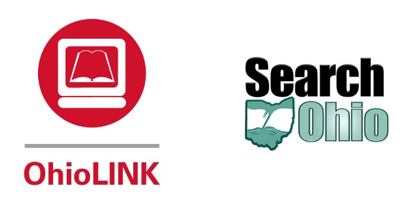 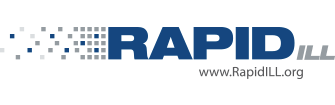 [Speaker Notes: Colorado
VDX going away
Was version of OCLC Worldshare
OCLC acquired Relais 
D2D now replacement
Still exploring all solutions
Concentrate on two
Need to consider resource sharing environment in CO]
Thank you!